Universidade Aberta do SUS – UNASUSUniversidade Federal de PelotasEspecialização em Saúde da FamíliaModalidade a DistânciaTurma 9
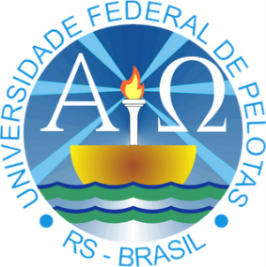 Melhoria da atenção à prevenção do câncer de mama e colo de útero em mulheres entre 25 e 69 anos, na UBS Geraldo Magela, Manaus/AM.
Beatriz Garcia Borrego 


Orientador: Jandro Moraes Cortes
Pelotas – RS
2016
[Speaker Notes: Greetings

Urgencias neurologicas no HAMN! Nao vamos discutir a conduta no johns hopkins memorial hospital, nem no johns lucius. Eh no hamn]
ROTEIRO: 

Introdução
Objetivo Geral
Metodologia
Objetivos Específicos
Metas
Resultados
Discussão
Reflexão Crítica
Introdução
Os elevados índices de incidência e mortalidade por câncer do colo de útero e da mama 

 A implantação de estratégias efetivas de controle dessas doenças 

 Incluam açoes de promoção a saúde, prevenção e detecção precoce, tratamento e de cuidados paliativos, quando esses se fizerem necessários.
INTRODUÇÃO
IMPORTÂNCIA DA AÇÃO PROGRAMÁTICA:

Segundo a Organização Mundial da Saúde, em 2008, ocorreram 1.384.155 casos novos de câncer da mama em todo o mundo, o que torna o tipo de câncer mais comum entre as mulheres. 

Possibilita a promoção da saúde, prevenção de doenças, diagnóstico/ tratamento precoce.

Além da sistematização de açoes para o controle dos cânceres do colo de útero e da mama.

 E a necessidade de organizar o trabalho para uma melhor qualidade da atenção.
Manaus/AM: 2.020.301 habitantes (IBGE)2014
MANAUS/ AM:

47 UBS
 4 CEO
12 CAIC
1 NASF
3 CAIMIS 
2 unidades móveis e 1 unidade fluvial 
06 Hospital
06 maternidades 
06 hospitais
09 serviços de pronto atendimento ( SPA)
04 CAPS
INTRODUÇÃO
UBS Geraldo Magela:

Área de abrangência:  Bairro Armando Mendes, zona leste de Manaus 
01 Equipe Saúde da Família
População da área: 18 000 pessoas
Tem saúde bucal
Necessidade de organizar o processo de trabalho
INTRODUÇÃO
UBS Geraldo Magela :
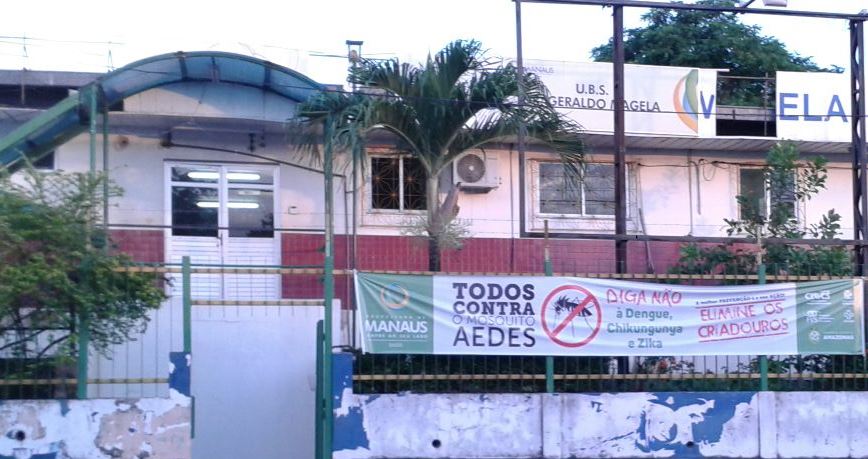 População alvo da Intervenção:
3800 mulheres na faixa etária  25 e 64 anos residentes na área de abrangência da UBS Geraldo Magela


956 mulheres na faixa etária de 50 a 69 anos residentes na área de abrangência da UBS Geraldo Magela
Antes da intervenção: 

Baixo percentual de cobertura de usuárias acompanhadas conforme a faixa etária para cada tipo de câncer 

Não existia  registro de mulheres com exames alterados  de citopatológico e mamografia
Objetivo geral
Melhorar a atenção das mulheres para a prevenção do câncer de colo de útero e câncer de mama, na UBS Geraldo Magela município Manaus/ AM.
Metodologia
As ações foram desenvolvidas nos seguintes eixos: 

Monitoramento e avaliação.
Organização e gestão do serviço.
 Engajamento público. 
Qualificação da prática clínica.
Metodologia/Ações
Início da intervenção: 18 de setembro de 2015.
Cadastro das mulheres por faixas etárias 
Atendimento individual das mulheres na UBS
 Identificar as mulheres com exames de citopatológico e mamografia alterados
 Busca ativa das mulheres com exames alterados 
 
Qualificação/treinamento da equipe
Atividade educativa na comunidade e mulheres  dentro dessa faixa etária
Metodologia/Ações
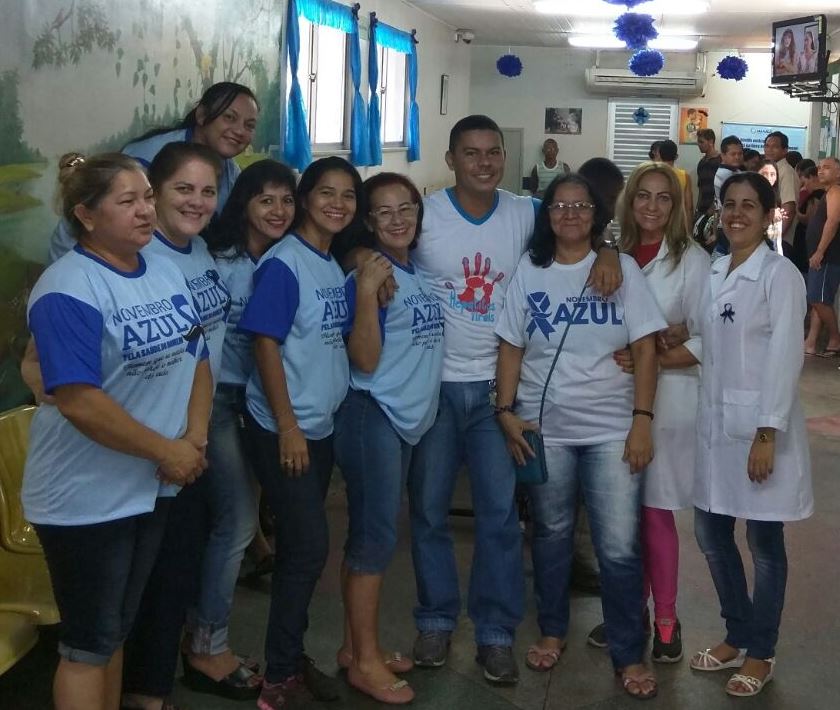 Metodologia/Ações
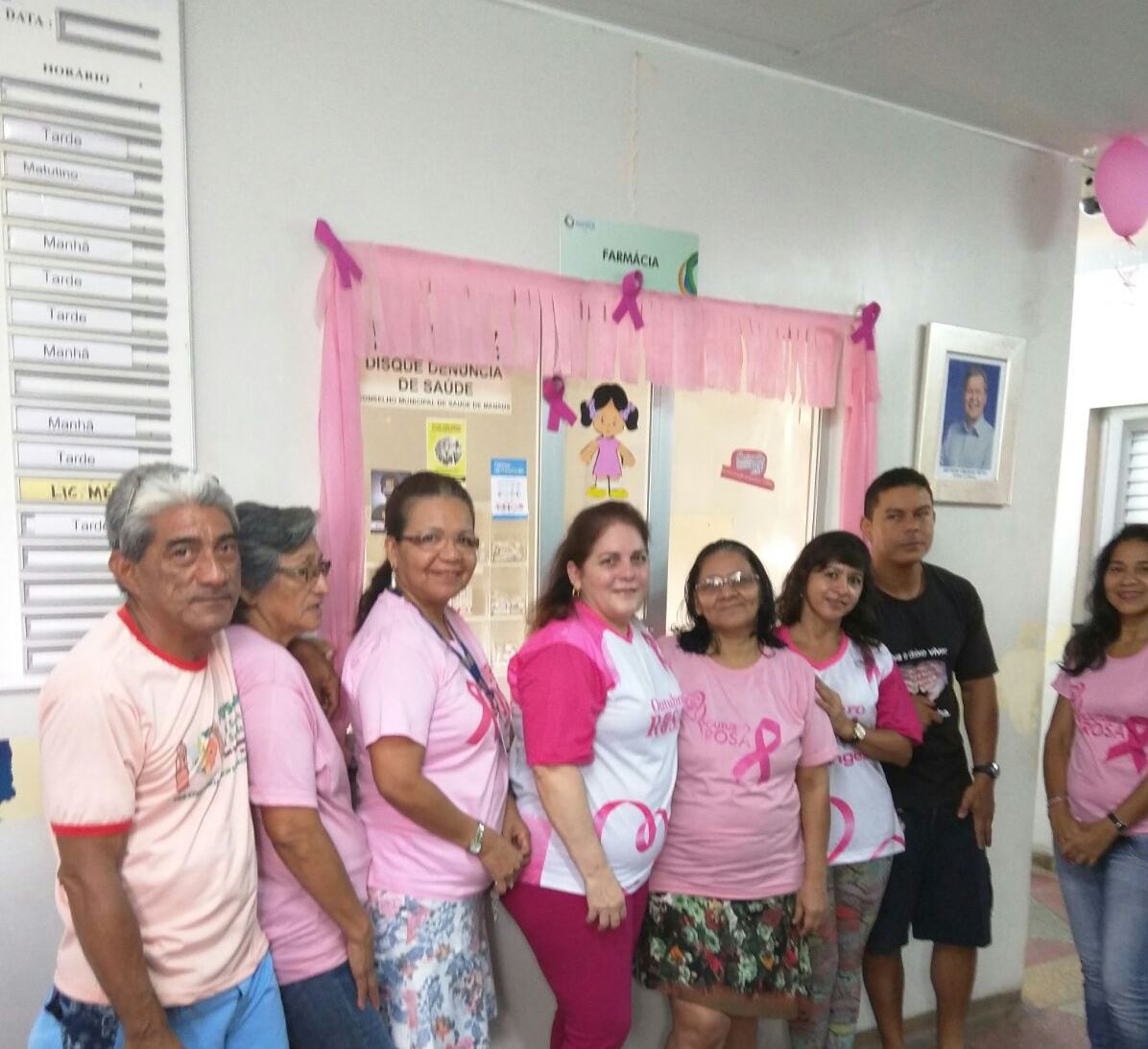 Metodologia/Ações
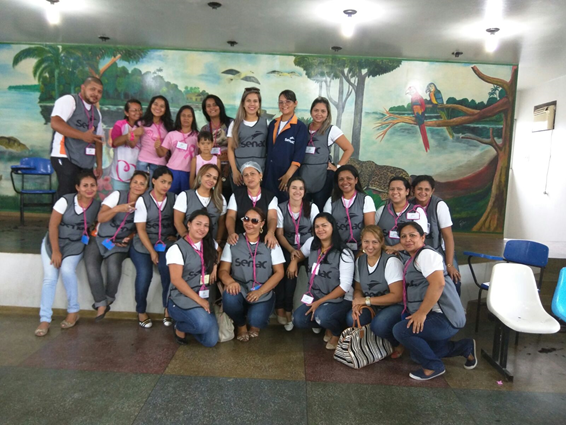 Logistica
Protocolo o Caderno de Atenção Básica nº13–Controle dos Cânceres do Colo do Útero e da Mama, 2da Edição, 2013
Ficha espelho  do curso.
Prontuário das mulheres cadastradas .
Planilha coleta de dados
Objetivos Específicos Metas Resultados
Objetivo 1: Ampliar a cobertura de detecção precoce do câncer de colo e do câncer de mama.
Meta 1.1: 

Ampliar a cobertura de detecção precoce do câncer de colo de útero das mulheres na faixa etária entre 25 e 64 anos de idade para 85%.
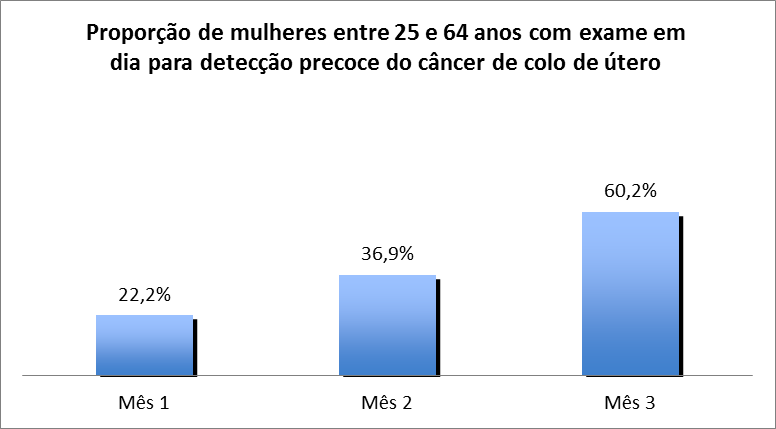 Objetivo 1: Ampliar a cobertura de detecção precoce do câncer de colo e do câncer de mama.
Meta 1.2: 

Ampliar a cobertura de detecção precoce do câncer de mama das mulheres na faixa etária entre 50 e 69 anos de idade para 85%.
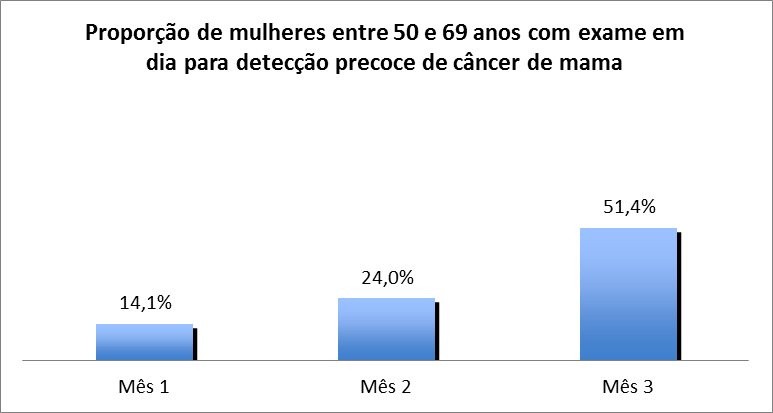 Objetivo 2: Melhorar a qualidade do atendimento das mulheres que realizam detecção precoce de câncer de colo de útero e de mama na unidade de saúde.
Meta 2.1: 

Obter 100% de coleta de amostras satisfatórias do exame citopatológico de colo de útero.
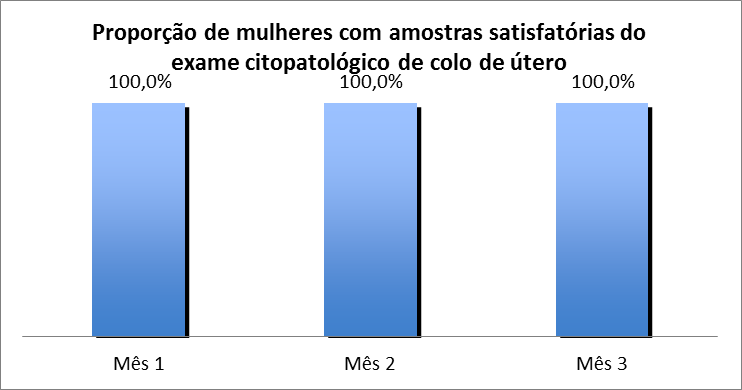 Objetivo 3: Melhorar a adesão das mulheres à realização de exame citopatológico de colo de útero e mamografia.
Meta 3.1: 

Identificar 100% das mulheres com exame citopatológico alterado sem acompanhamento pela unidade de saúde.
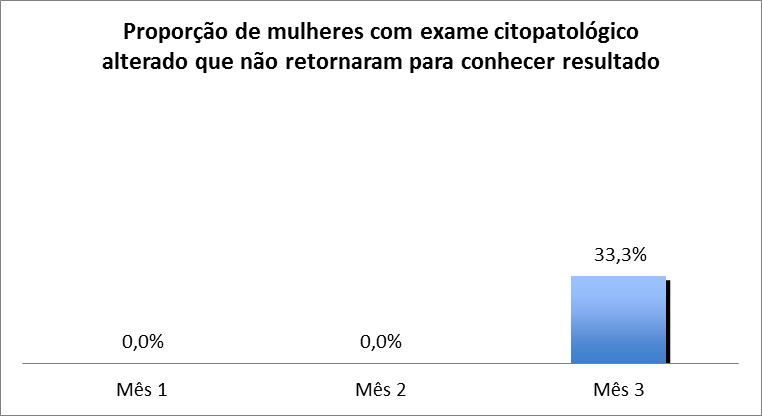 Objetivo 3: Melhorar a adesão das mulheres à realização de exame citopatológico de colo de útero e mamografia.

Meta 3.2: Identificar 100% das mulheres com mamografia alterada sem acompanhamento pela unidade de saúde.  

Resultado: nenhuma das 489 mulheres cadastradas durante os três meses da intervenção apresentam alterações em seu exame de mamografia
Objetivo 3: Melhorar a adesão das mulheres à realização de exame citopatológico de colo de útero e mamografia.
Meta 3.3: 

Realizar busca ativa em 100% de mulheres com exame citopatológico alterado sem acompanhamento pela unidade de saúde.
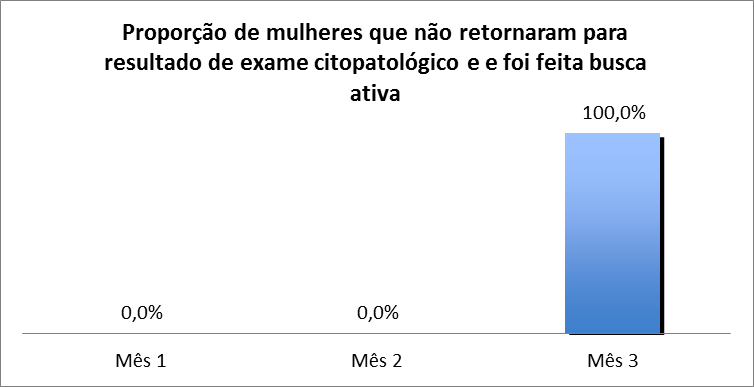 Objetivo 3: Melhorar a adesão das mulheres à realização de exame citopatológico de colo de útero e mamografia.

Meta 3.4: Realizar busca ativa em 100% de mulheres com mamografia alterada sem acompanhamento pela unidade de saúde. 

Resultado: nenhuma das 489 mulheres cadastradas durante os três meses da intervenção deixou de retornar à unidade básica.
Objetivo 4: Melhorar o registro das informações.
Meta 4.1: 

Manter registro da coleta de exame citopatológico de colo de útero em registro específico em 100% das mulheres cadastradas
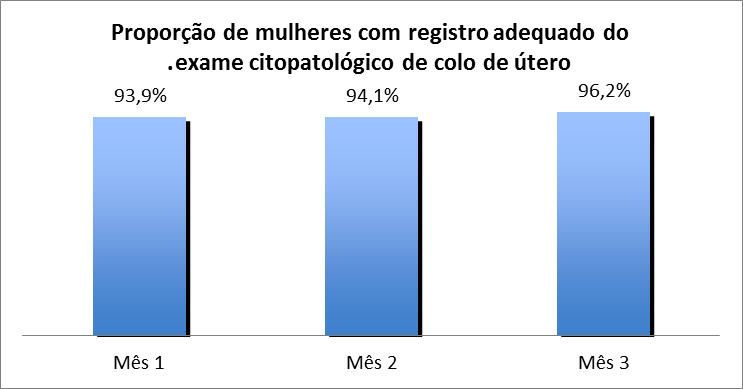 Objetivo 4: Melhorar o registro das informações.
Meta 4.2: 

Manter registro da realização da mamografia em registro específico em 100% das mulheres cadastradas.
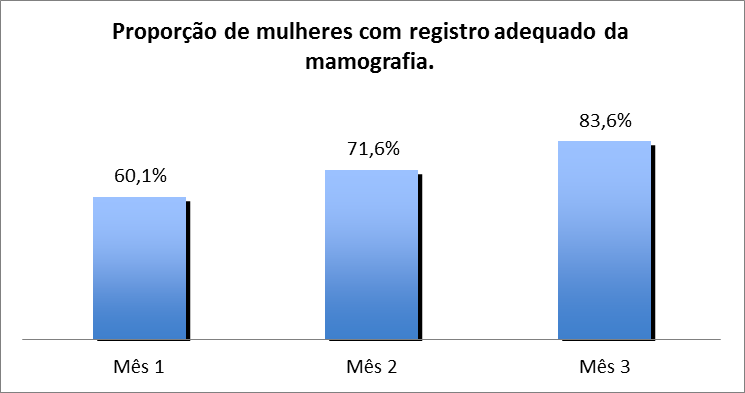 Objetivo 5: Mapear as mulheres de risco para câncer de colo de útero e de  mama.
Meta 5.2: 

Pesquisar sinais de alerta para câncer de colo de útero em 100% das mulheres entre 25 e 64 anos (Dor e sangramento após relação sexual e/ou corrimento vaginal excessivo).
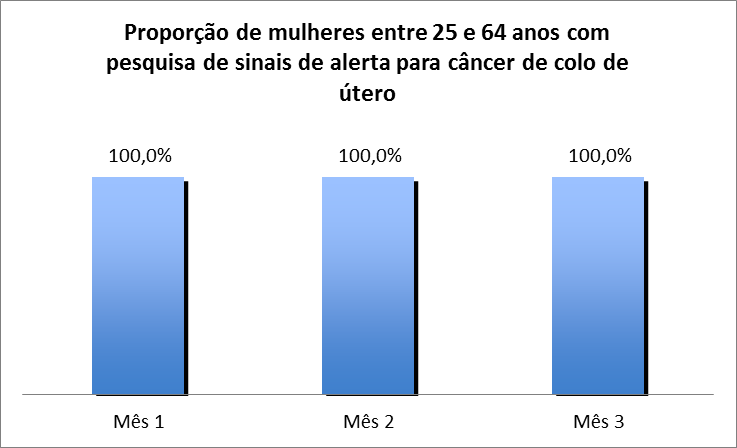 Objetivo 5: Mapear as mulheres de risco para câncer de colo de útero e de  mama.
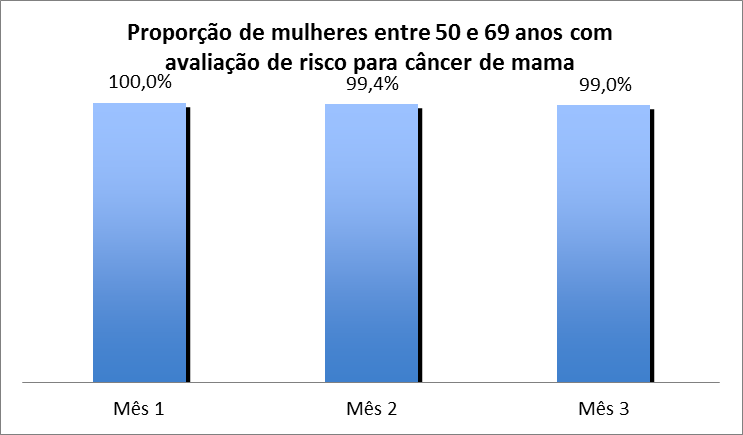 Meta 5.2: 

Realizar avaliação de risco para câncer de mama em 100% das mulheres entre 50 e 69 anos.
Objetivo 6: Promover a saúde das mulheres que realizam detecção precoce de câncer de colo de útero e de mama na unidade de saúde.
Meta 6.1: 

Orientar 100% das mulheres cadastradas sobre doenças sexualmente transmissíveis (DST) e fatores de risco para câncer de colo de útero.
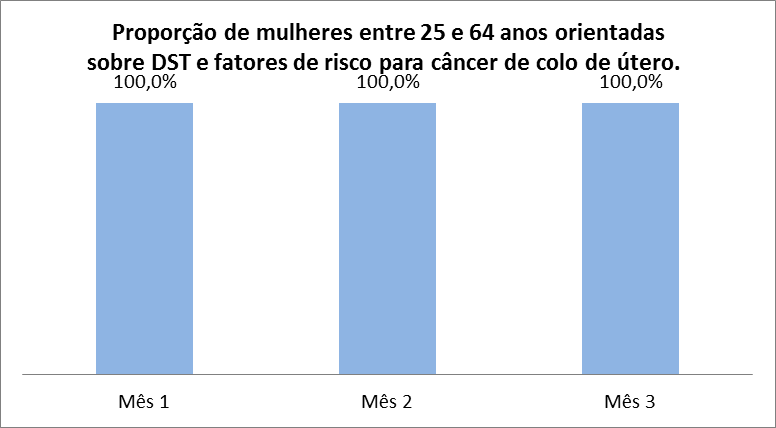 Objetivo 6: Promover a saúde das mulheres que realizam detecção precoce de câncer de colo de útero e de mama na unidade de saúde.
Meta 6.2: 

Orientar 100% das mulheres cadastradas sobre doenças sexualmente transmissíveis (DST) e fatores de risco para câncer de mama.
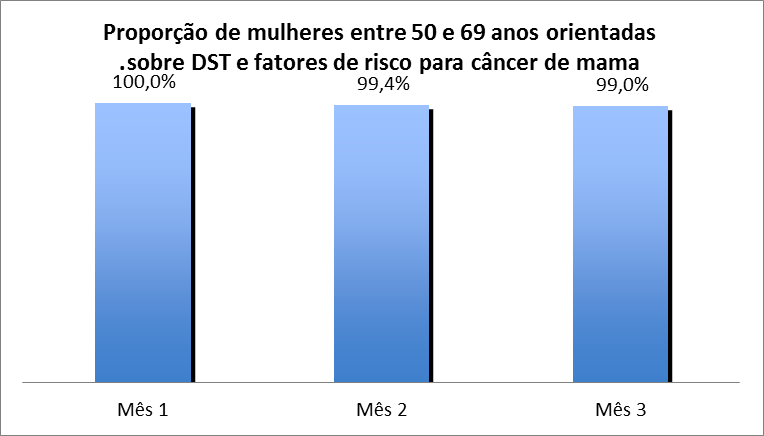 DISCUSSÃO
Importância da intervenção para a EQUIPE:
Promoveu o trabalho em equipe
Proporcionou a ampliação da cobertura de atenção a todas as mulheres entre 25 a 69 anos  
Qualificação profissional
Maior vinculo com a comunidade
Aumento da satisfação em trabalhar na Estratégia Saúde da Família.
DISCUSSÃO
Importância da intervenção para o SERVIÇO

Identificação de indicadores de saúde
Melhoria do agendamento das consultas
Otimização da agenda para atenção da demanda espontânea
Melhoria dos registros
Atendimento as mulheres de 25 a 69 anos 
Alcance de objetivos e metas.
Organização do processo de trabalho;
DISCUSSÃO

Importância da intervenção para COMUNIDADE:

Melhoria do atendimento
Aumento da satisfação dos usuários
Maior vínculo entre as mulheres de 25 a 69 anos e a equipe
Promoção da saúde
Prevenção de saúde
Busca ativa as mulheres faltosas
Continuação das ações da intervenção
As ações da intervenção estão incorporadas na rotina do serviço na UBS. 
Continuamos trabalhando na promoção de saúde.
A orientação a toda a comunidade com um enfoque de risco e de atendimento à demanda espontânea.
A união de toda a equipe, podemos melhor a qualidade de vida da população 

Os próximos passos séria manter este trabalho e aperfeiçoar em outros programas como seria o pré-natal e puerpério.
REFLEXÃO CRÍTICA SOBRE O PROCESSO PESSOAL DE APRENDIZAGEM

As expectativas iniciais do curso foram alcançadas

Aperfeiçoamento de conhecimento clínico, sobre o SUS e Estratégia Saúde da Família. 

Associação da teoria do Ambiente Virtual de Aprendizagem (AVA) com a prática na UBS proporcionou melhoria no serviço

Protocolos de atendimentos atualizados segundo o Ministério de Saúde de Brasil, o que facilitou muito nosso trabalho.
Referências
BRASIL. Ministério da Saúde. Controle dos cânceres do colo do útero e da mama. 2. ed. Brasília: Ministério da Saúde, 2006.  
 

BRASIL. Ministério da Saúde. Controle dos cânceres do colo do útero e da mama. 2. ed. Brasília: Ministério da Saúde, 2013.

 
Instituto Nacional do Câncer (INCA). Disponível em:< http://www2.inca.gov.br/wps/wcm/connect/cancer/site/tratamento>. Acesso em: 16 abril 2015.  


PREFEITURA DE MANAUS. SECRETARIA MUNICIPAL DE SAÚDE. Notícia sobre a situação da área temática Saúde da Mulher no Município de Manaus. Disponível em:<http://semsa.manaus.am.gov.br/programas-de-saude/saude-da-mulher/>
Obrigado!